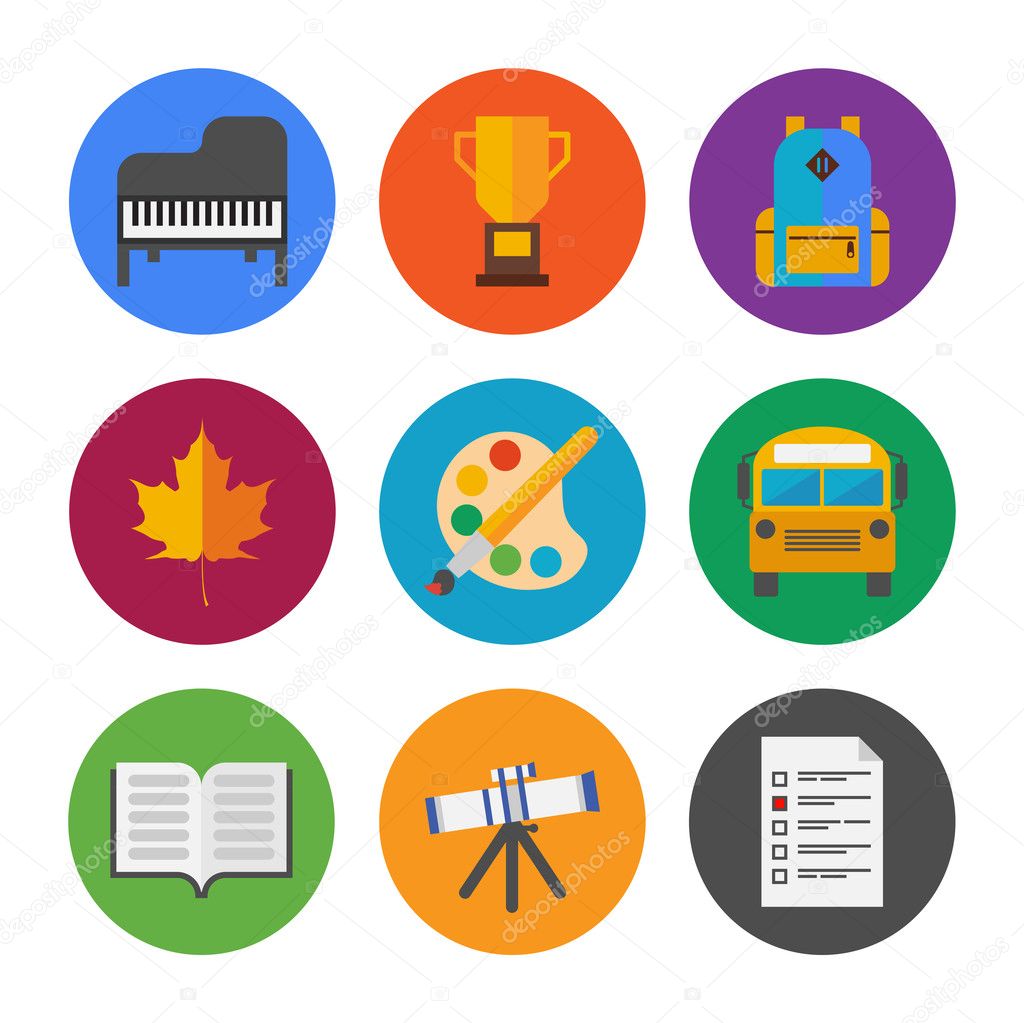 Гимназические события: расширяем границы урока
Принципы событийности и их реализация
МБОУ «СЕРГИЕВО-ПОСАДСКАЯ ГИМНАЗИЯ ИМ.И.Б.ОЛЬБИНСКОГО»
2019
Жизнь «раскрывается как система творчества, постоянного напряжения и преодоления…
Каждая наша мысль, каждое наше движение и переживание является стремлением к созданию новой действительности, прорывом вперед и к чему-то новому» 
Л.С.Выготский
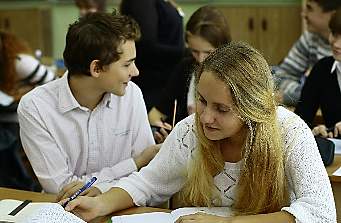 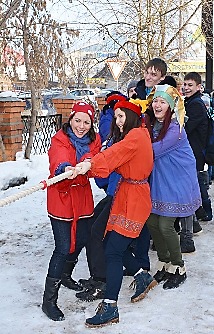 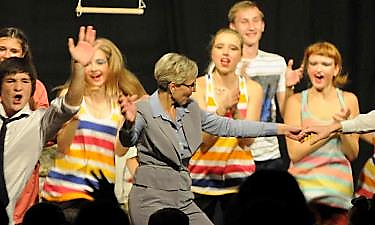 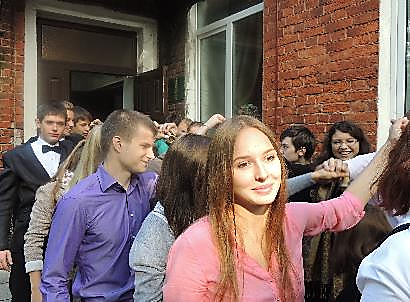 Принципы событийности
СОЗДАНИЕ «ОБРАЗА» СОБЫТИЯ
ПОСТОЯННОЕ ОБНОВЛЕНИЕ СМЫСЛОВ, СОДЕРЖАНИЯ, ФОРМ 
МНОГОЗНАЧНОСТЬ СМЫСЛОВ И СОДЕРЖАНИЯ
ДОПОЛНЕНИЕ И РАСШИРЕНИЕ ПРЕДМЕТНЫХ ОБЛАСТЕЙ, ИХ ИНТЕГРАЦИЯ
ТРАНСЛЯЦИЯ НОРМАТИВНЫХ ОБРАЗЦОВ КУЛЬТУРЫ
СО-ТВОРЧЕСТВО
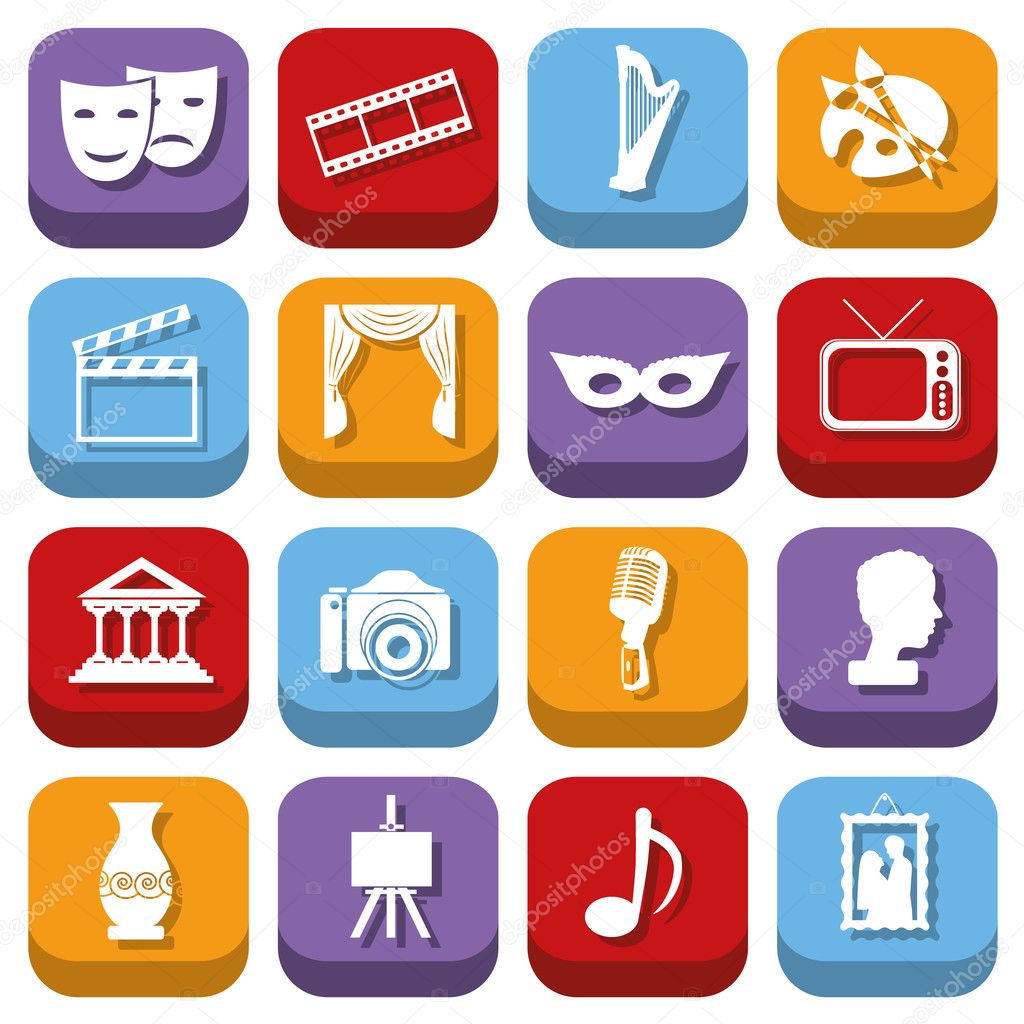 СРАВНИМ ОСОБЕННОСТИ УРОКА И СОБЫТИЯ
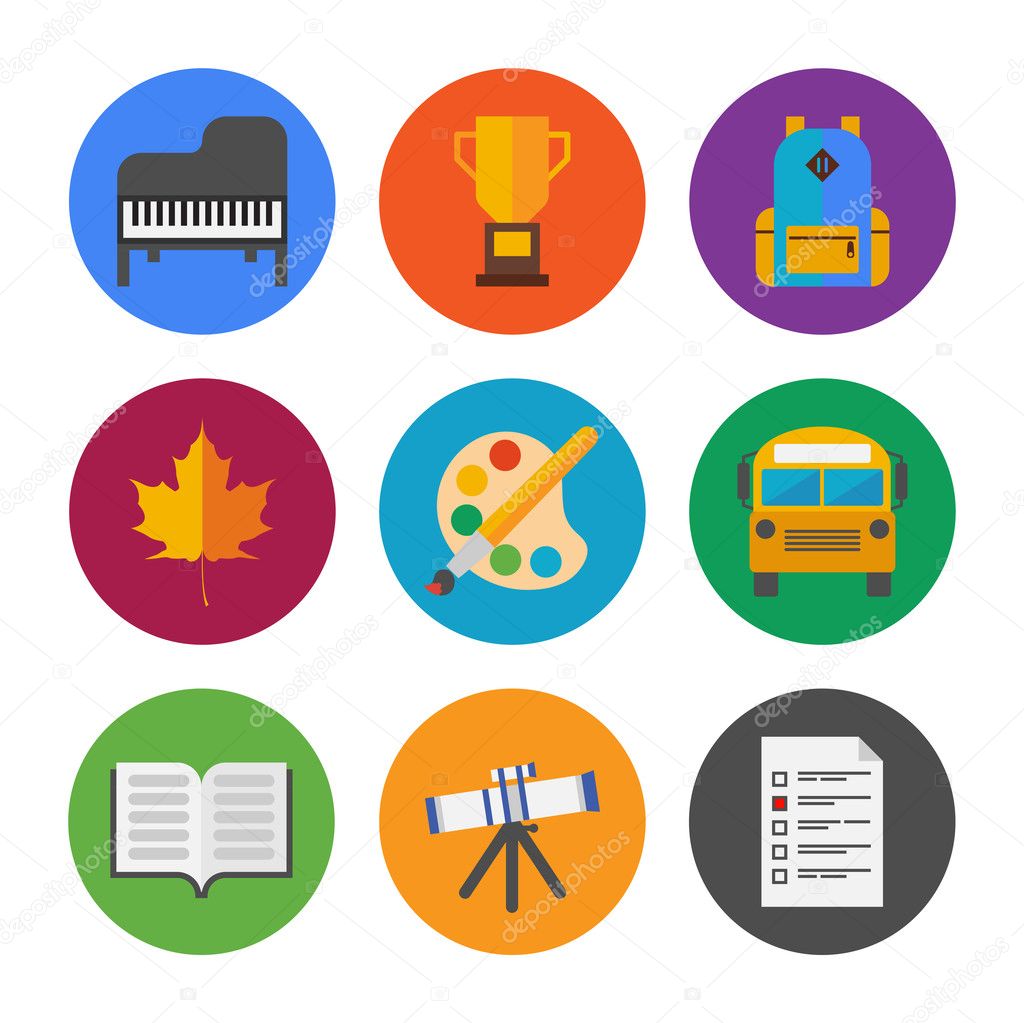 УРОК
ЖЕСТКО ЗАДАННЫЕ РАМКИ
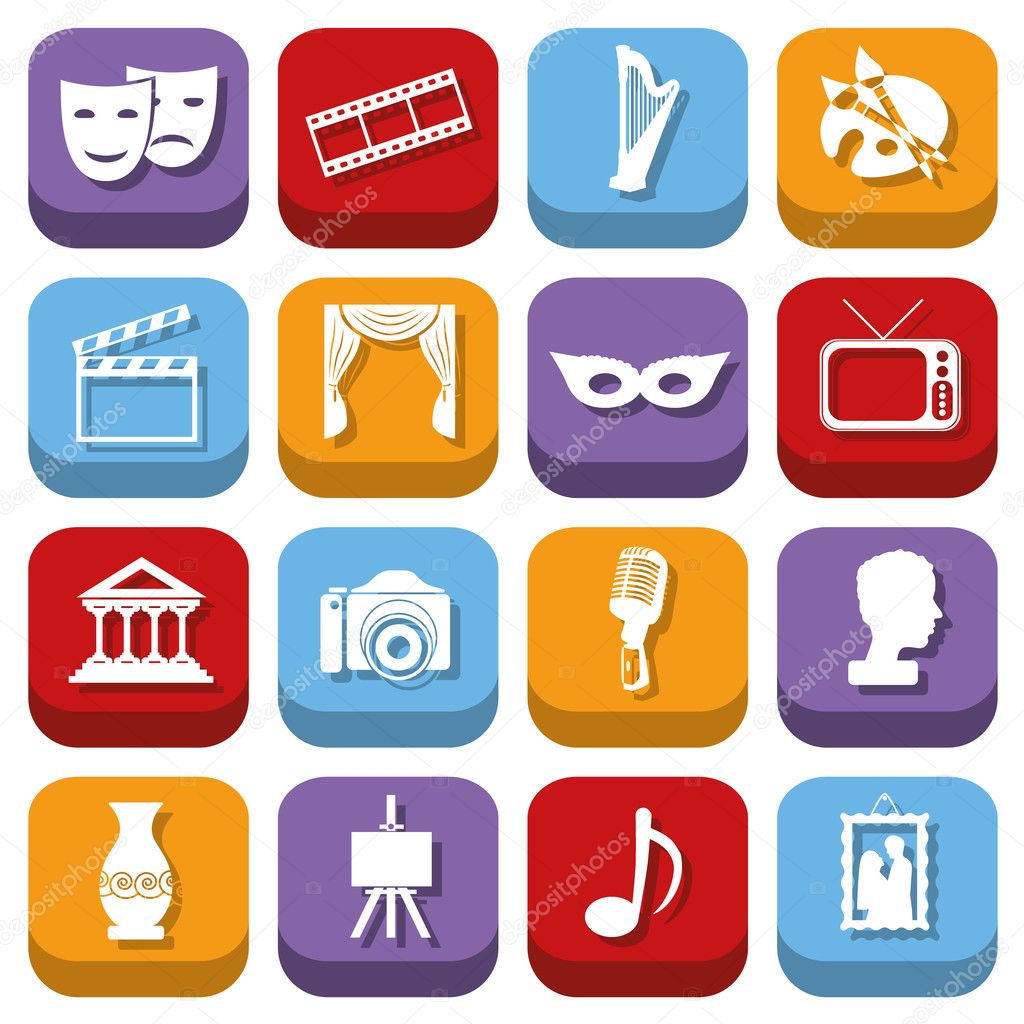 СО-БЫТИЕ
ОТСУТСТВУЮТ ЖЕСТКО ЗАДАННЫЕ РАМКИ
СВОБОДА ОРГАНИЗАЦИИ
СОДЕРЖАНИЯ 
ПРОСТРАНСТВА
ФОРМЫ
ПРОИЗВОЛЬНАЯ ПРОТЯЖЕННОСТЬ ВО ВРЕМЕНИ
ОРГАНИЗАЦИОННЫЕ
ВРЕМЕННЫЕ
ПРОСТРАНСТВЕННЫЕ
СО-БЫТИЕ
СРАВНИМ ОСОБЕННОСТИ УРОКА И СОБЫТИЯ
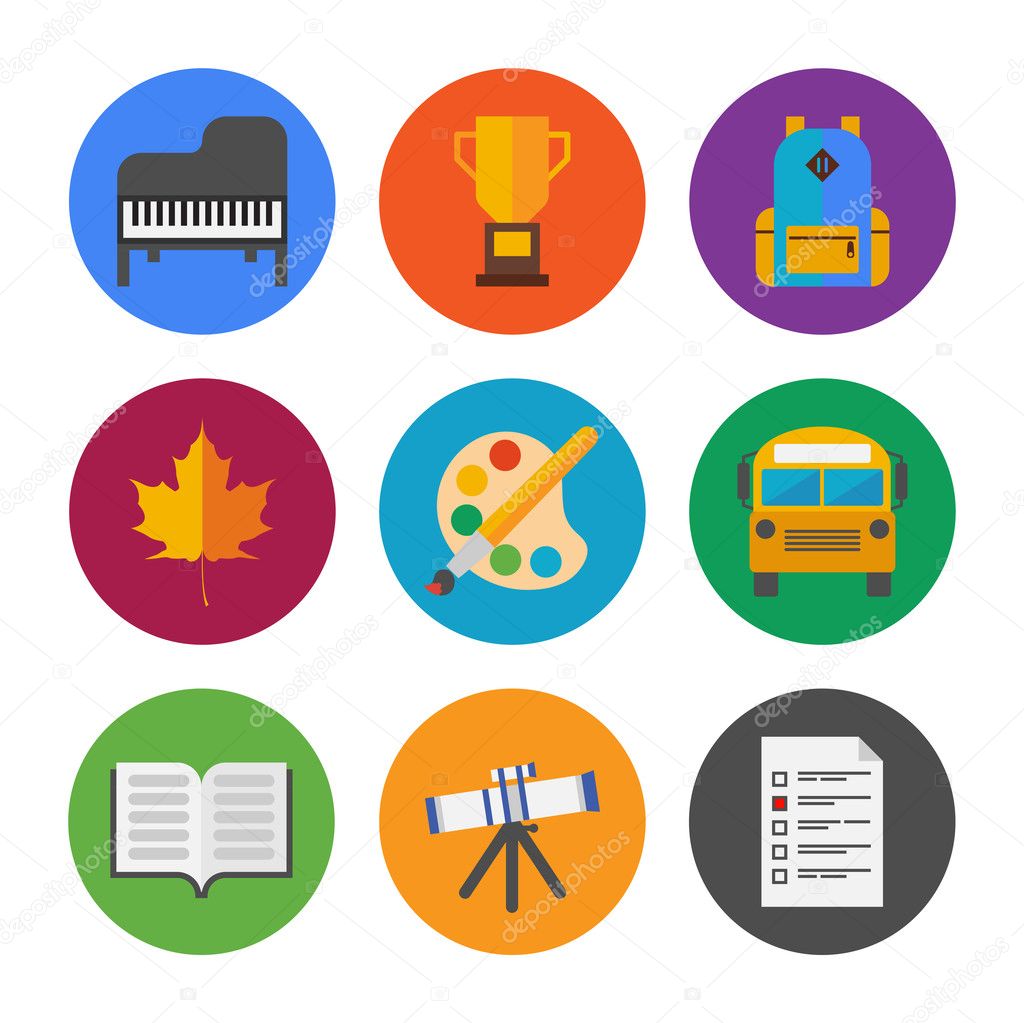 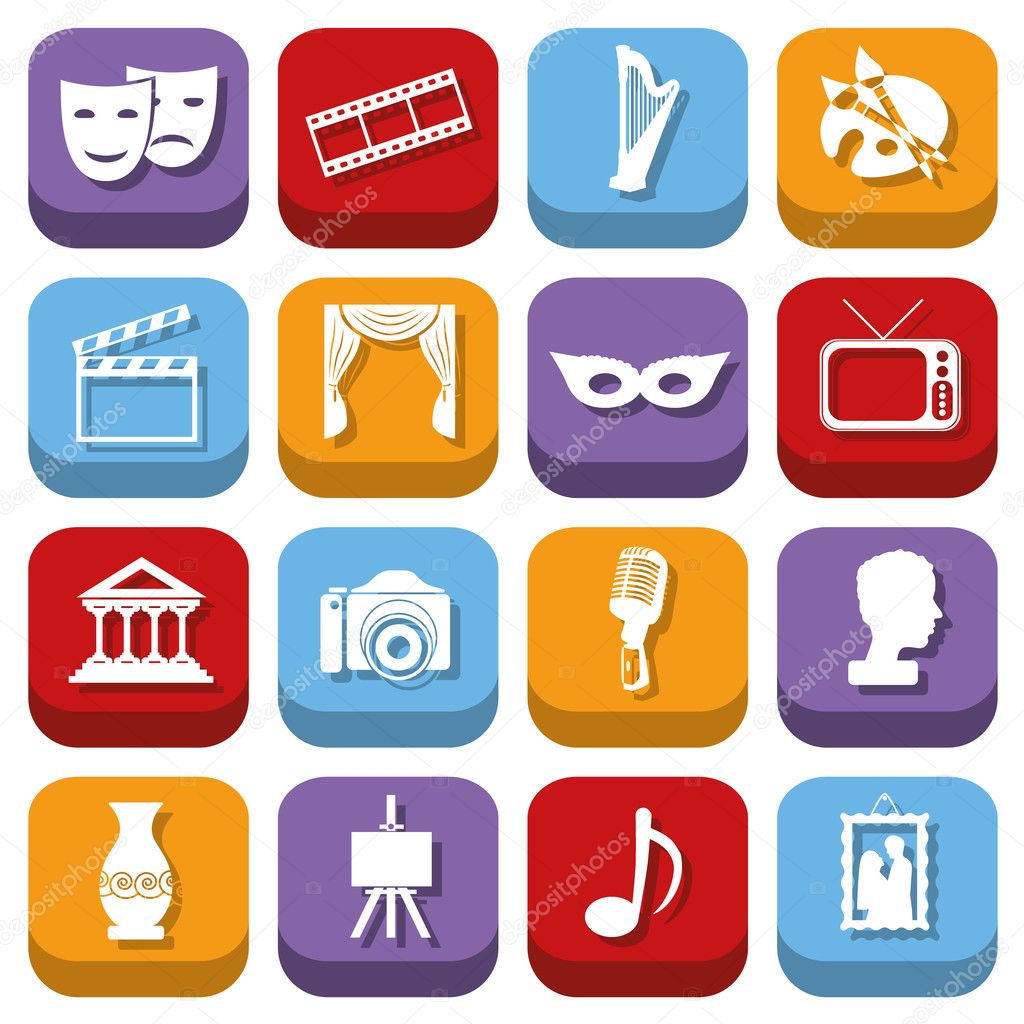 УРОК
ОГРАНИЧЕН СОДЕРЖАНИЕМ ИЗУЧАЕМОГО ПРЕДМЕТА
ОГРАНИЧЕННОСТЬ УРОКА ОПРЕДЕЛЕННОЙ ПРЕДМЕТНОЙ ОБЛАСТЬЮ СОЗДАЕТ ОЩУЩЕНИЕ ДИСКРЕТНОСТИ МИРА
ДАЕТ ВОЗМОЖНОСТЬ ИНТЕГРИРОВАТЬ РАЗЛИЧНЫЕ ПРЕДМЕТНЫЕ ОБЛАСТИ
ИНТЕГРАЦИЯ ПРЕДМЕТНОГО МАТЕРИАЛА И УСТАНОВЛЕНИЕ НОВЫХ СВЯЗЕЙ МЕЖДУ ПРЕДМЕТАМИ ФОРМИРУЕТ ОБРАЗ  ЦЕЛОСТНОСТИ МИРА
СРАВНИМ ОСОБЕННОСТИ УРОКА И СОБЫТИЯ
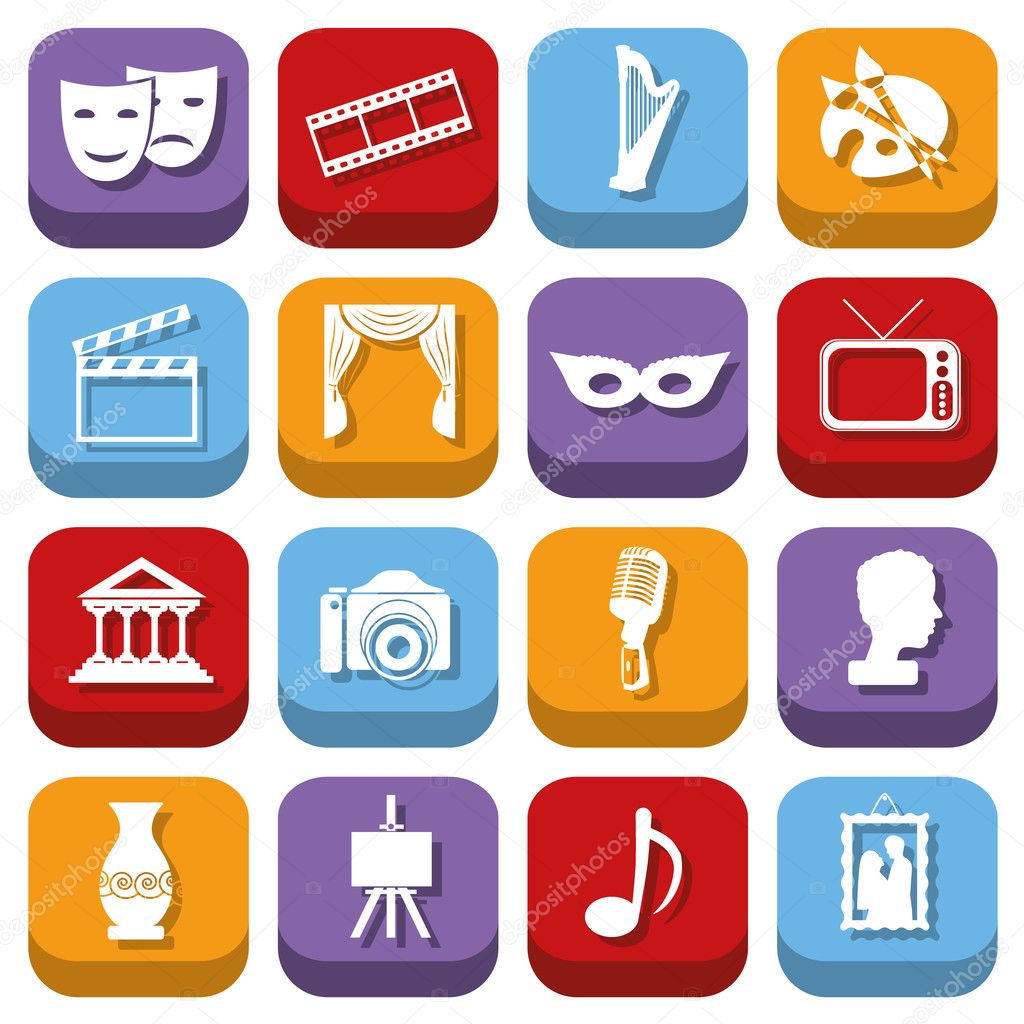 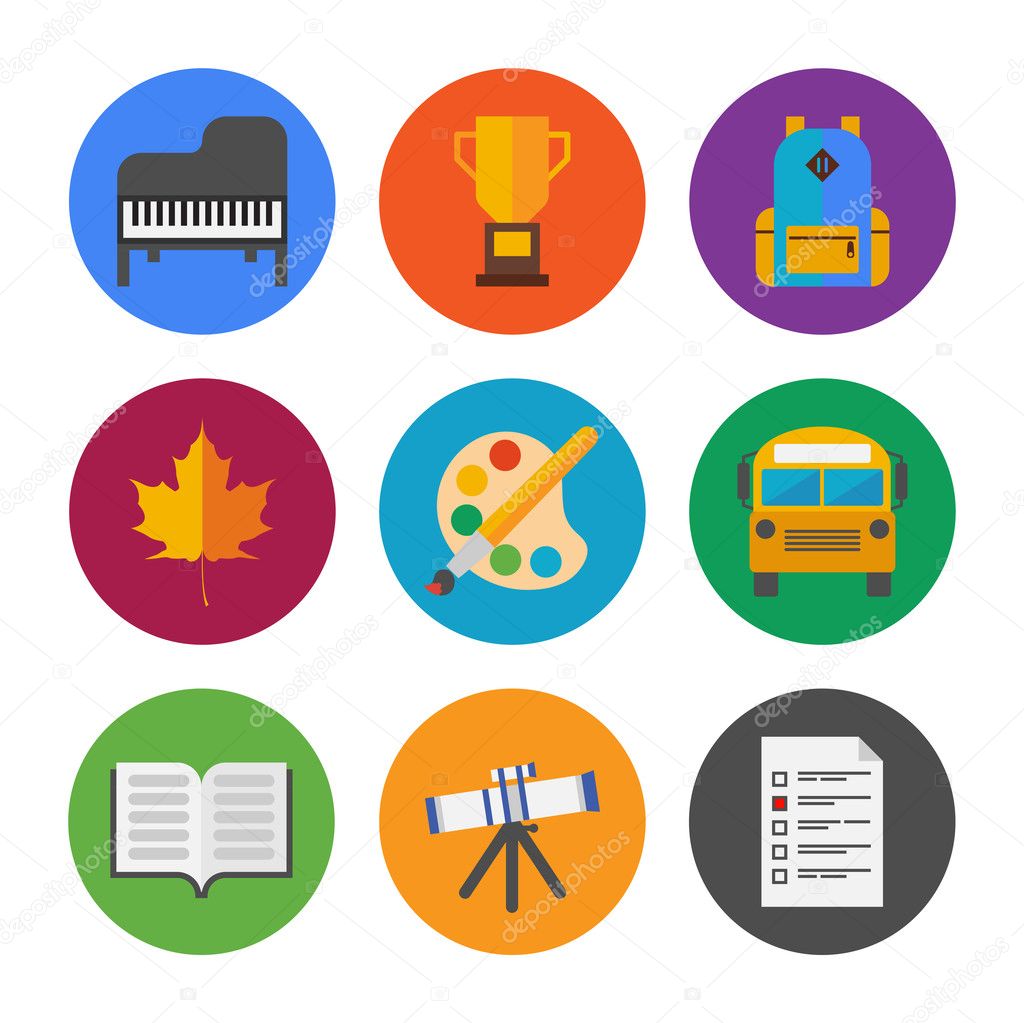 СО-БЫТИЕ
УРОК
ОЦЕНИВАНИЕ КАЖДОГО ИНДИВИДУАЛЬНО  ФОРМИРУЕТ ЭФФЕКТ РАЗОБЩЕННОСТИ
НА УРОКЕ СОЗДАЕТСЯ «ПОЛЕ ИНТЕЛЛЕКТУАЛЬНОГО НАПРЯЖЕНИЯ»
«ИНТЕЛЛЕКТУАЛЬНОЕ «НАПРЯЖЕНИЕ» ФОРМИРУЕТ НАВЫКИ МЫШЛЕНИЯ
ВОВЛЕЧЕНИЕ В УЧАСТИЕ В СОБЫТИИ ДАЕТ ОЩУЩЕНИЕ  ОБЩНОСТИ С ДРУГИМИ
СОБЫТИЙНОСТЬ СОЗДАЕТ «ПОЛЕ ЭМОЦИОНАЛЬНОГО НАПРЯЖЕНИЯ» 
ЭМОЦИОНАЛЬНОЕ ПРОЖИВАНИЕ СОЗДАЕТ ОЩУЩЕНИЕ СО -ПРИЧАСТНОСТИ, СО-ПЕРЕЖИВАНИЯ, СО-БЫТИЯ
«Новое качество образования — становление человека гуманитарного: мыслящего, самостоятельного, способного к слову, 
выбору, действию, 
самоопределению»
 Н.Е.Щуркова
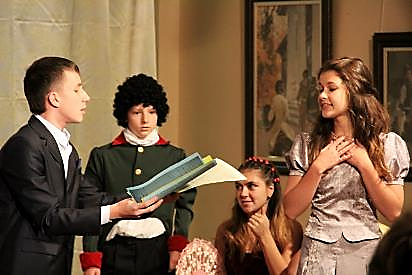 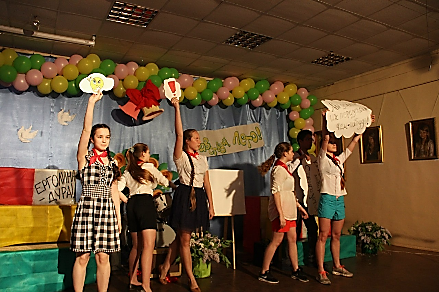 Способы ПОДГОТОВКи СОБЫТИЯ
Поиск символа или метафоры
Раскрытие метафоры через содержание события 
Поиск смысловых характеристик символа или метафоры, выявление  связей в их различных проявлениях
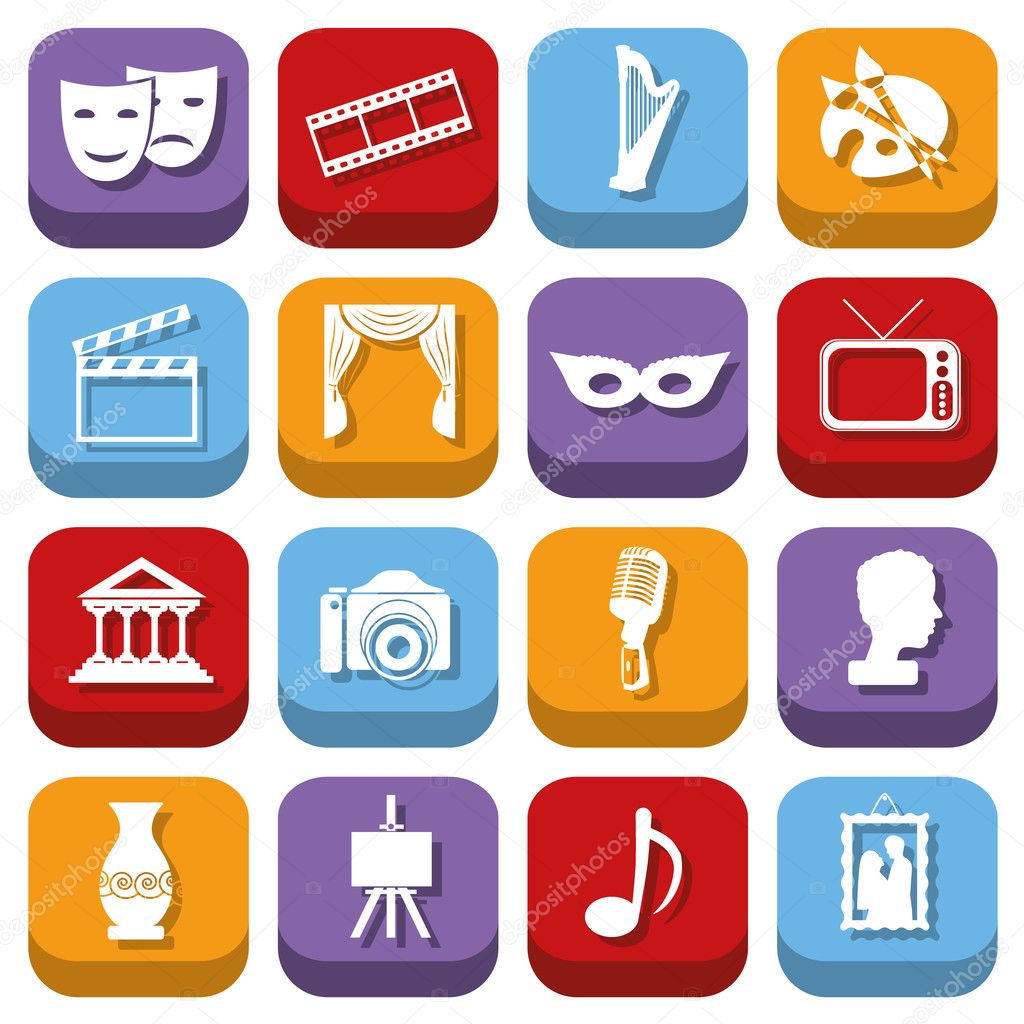 СОЗДАНИЕ «ОБРАЗА» СОБЫТИЯ

МНОГОЗНАЧНОСТЬ СМЫСЛОВ И СОДЕРЖАНИЯ
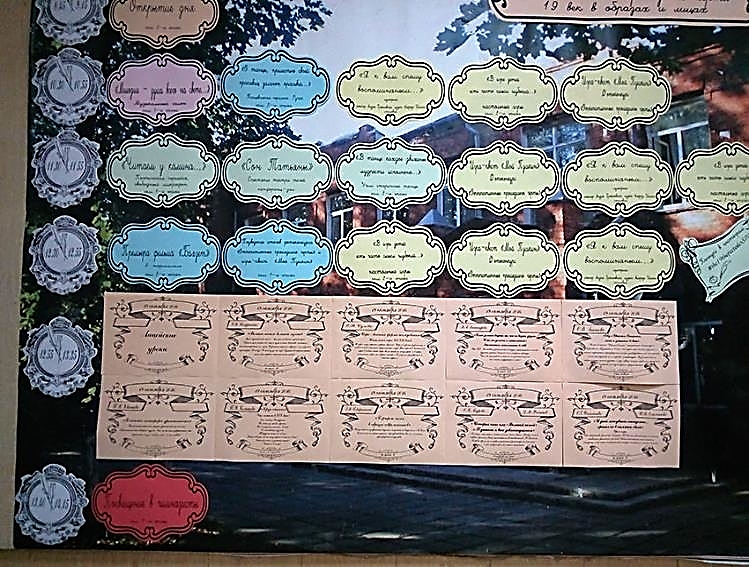 Предъявление символического и(или) метафорического содержания привычных понятий
Углубление содержания темы события через демонстрацию его «многослойность»
Активное применения игровых методик
Создание одновременно нескольких «событийных» площадок
Использование времени после уроков и перемен между уроками
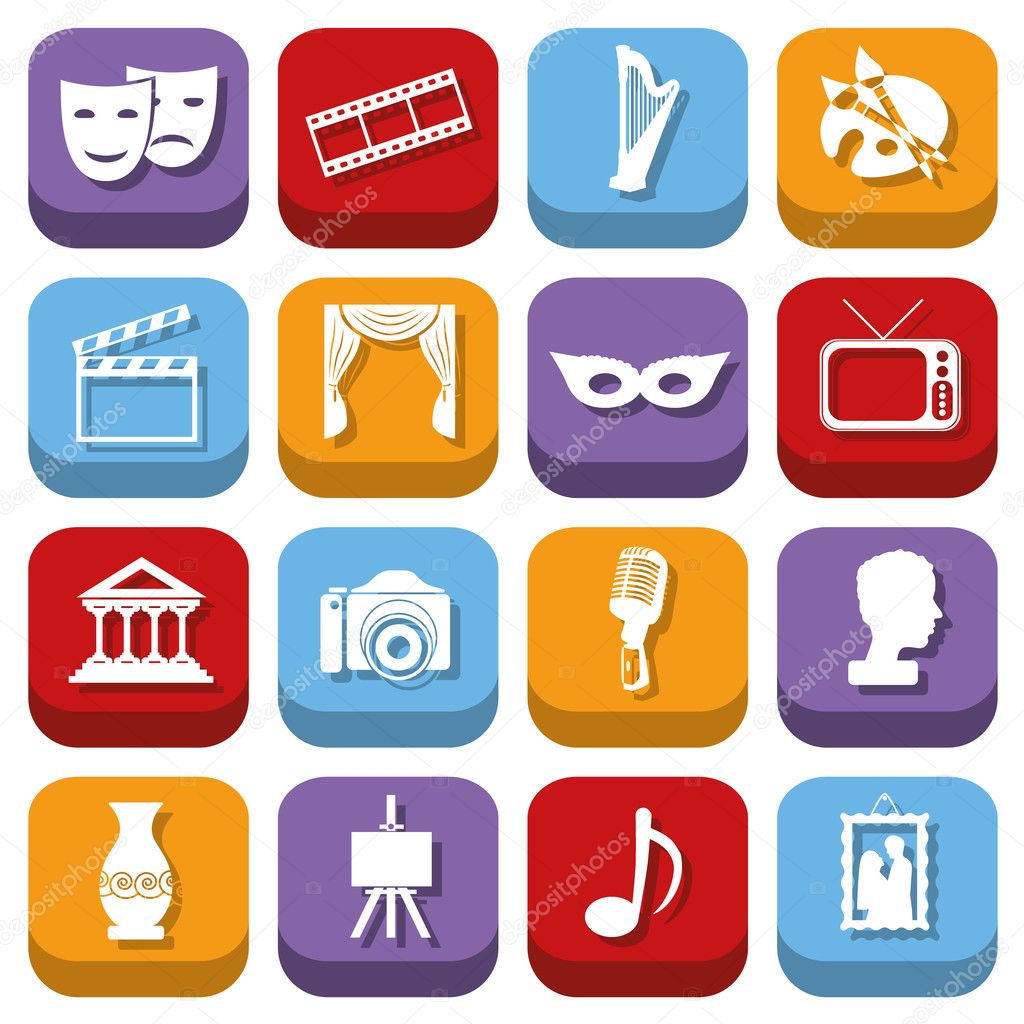 ПОСТОЯННОЕ ОБНОВЛЕНИЕ СМЫСЛОВ, СОДЕРЖАНИЯ, ФОРМ
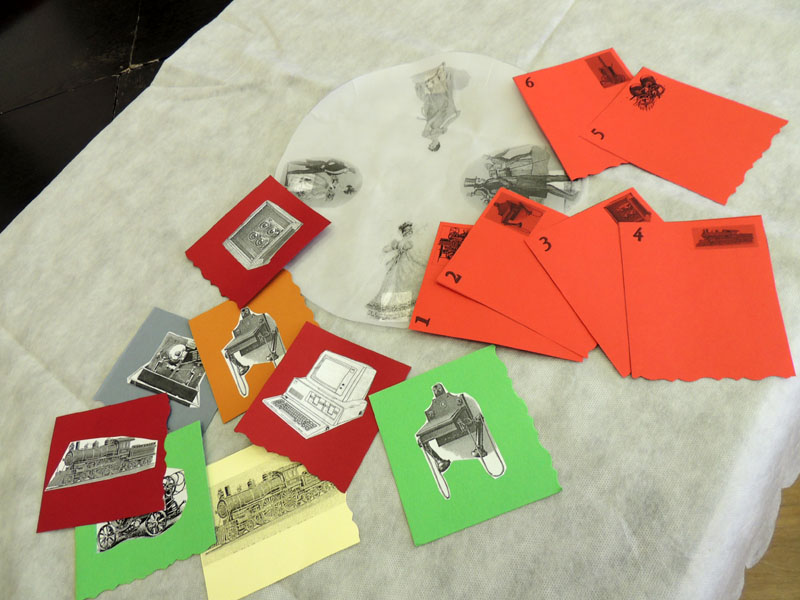 19 октября или День лицеиста
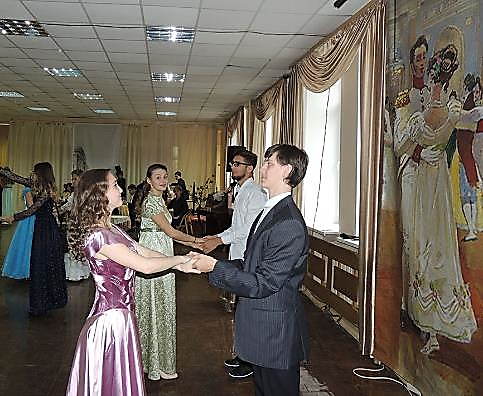 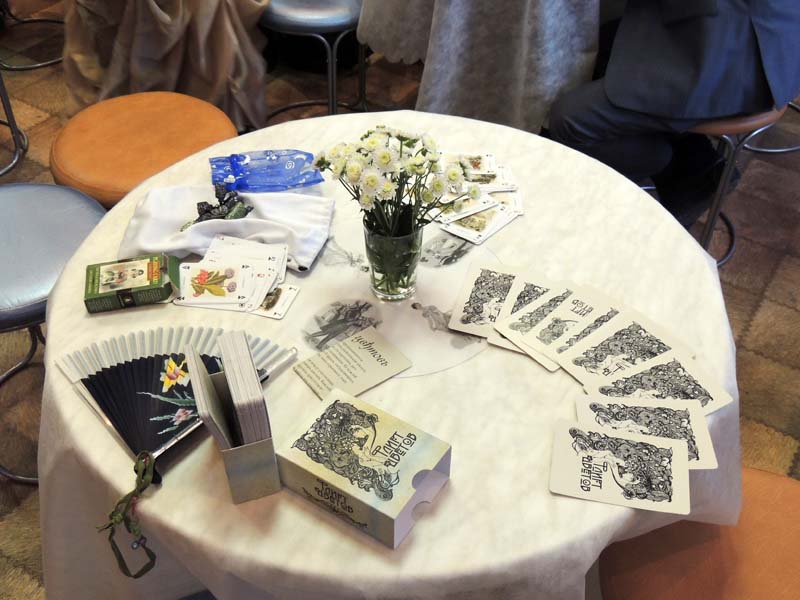 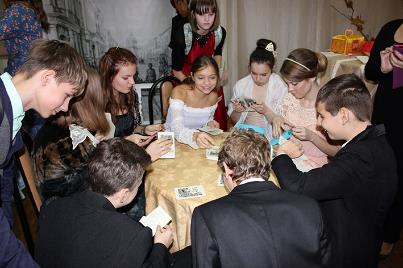 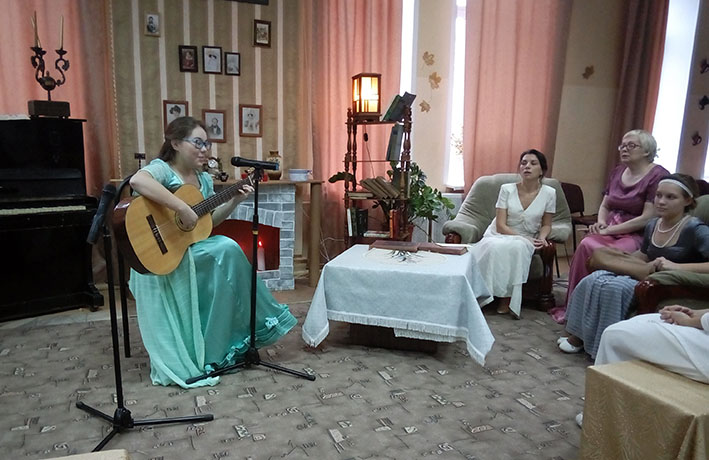 День английской культуры
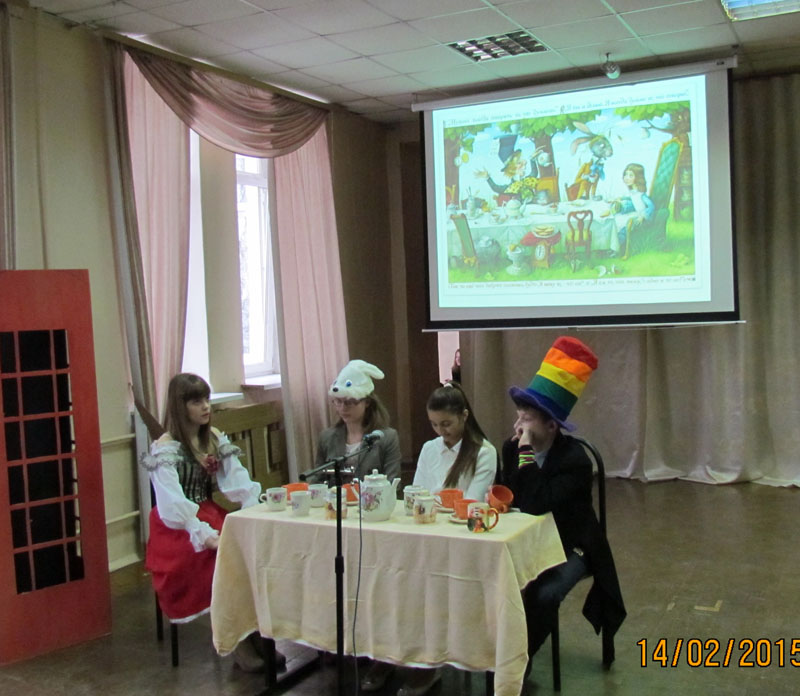 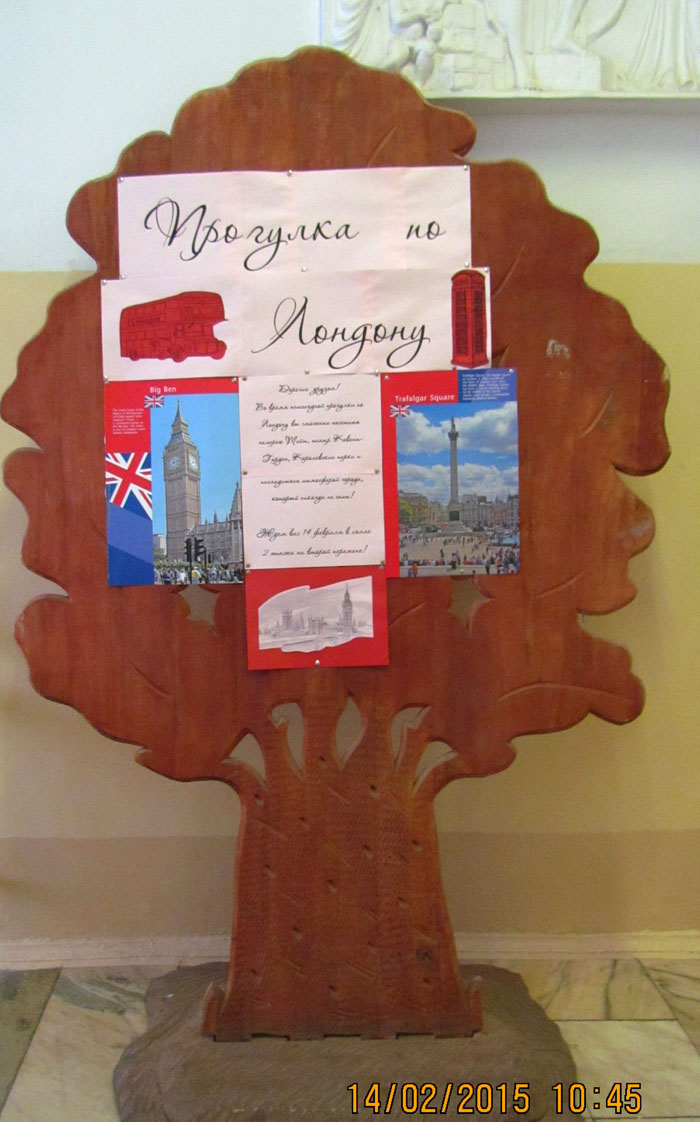 ДОПОЛНЕНИЕ И РАСШИРЕНИЕ ПРЕДМЕТНЫХ ОБЛАСТЕЙ, ИХ ИНТЕГРАЦИЯ
ТРАНСЛЯЦИЯ НОРМАТИВНЫХ ОБРАЗЦОВ КУЛЬТУРЫ
СО-ТВОРЧЕСТВО
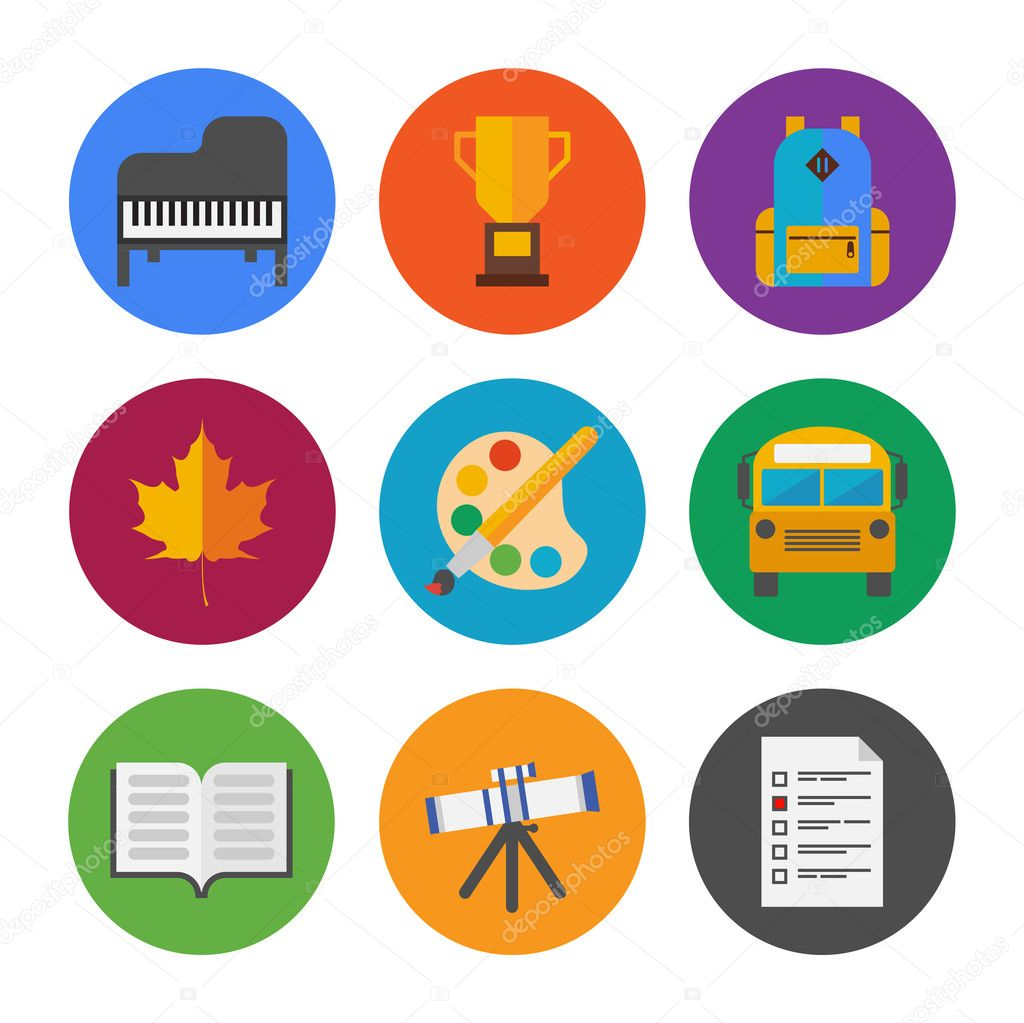 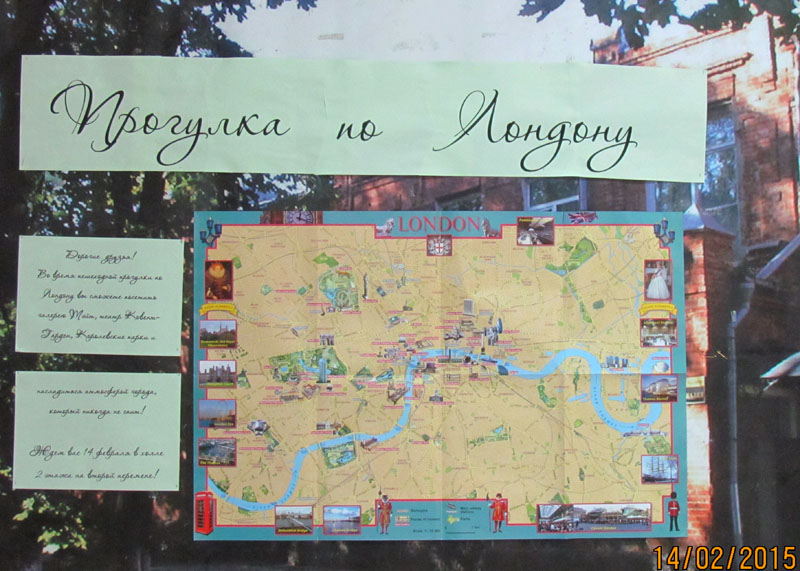 Неделя здоровья и неделя экологии
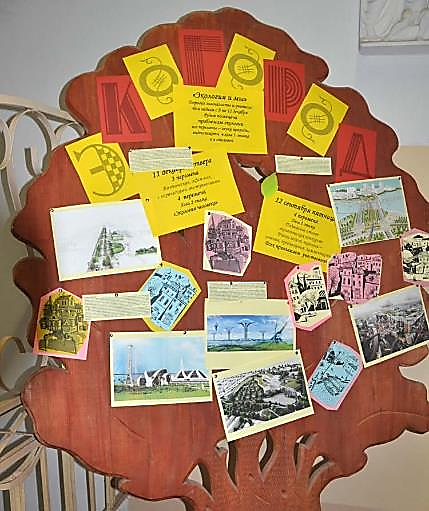 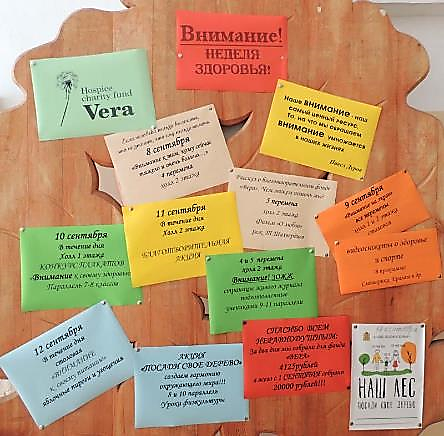 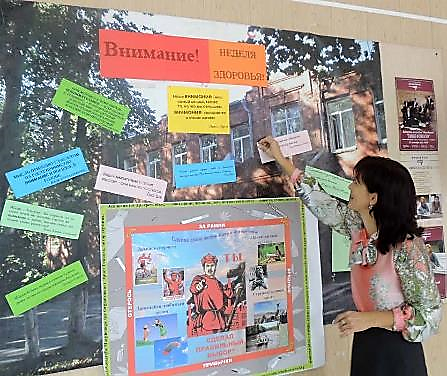 Актуальность принципов событийности
У  многих современных детей сформировалось «клиповое» мышление, ДЛЯ КОТОРОГО ХАРАКТЕРНО:
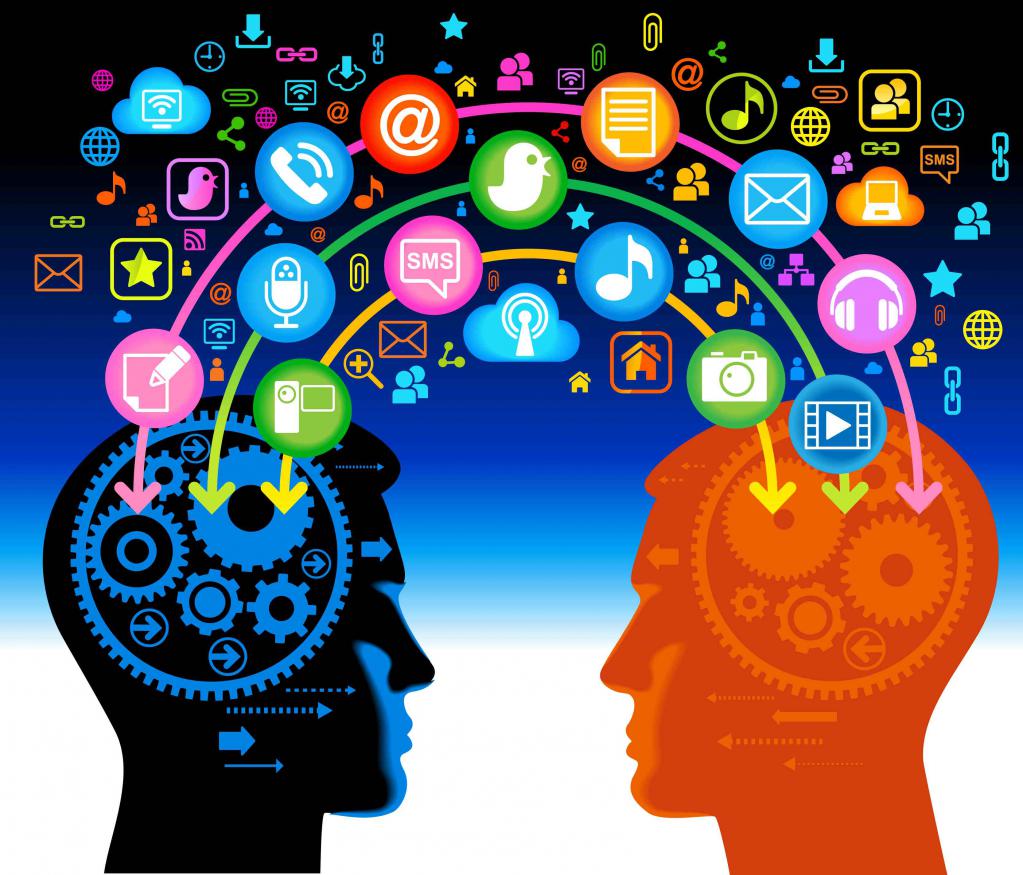 ОТРЫВОЧНОСТЬ И ФРАГМЕНТАРНОСТЬ ПРЕДСТАВЛЕНИЙ И ВПЕЧАТЛЕНИЙ 
ДИСКРЕТНОСТЬ СМЫСЛОВЫХ КАТЕГОРИЙ
ОТСУТСТВИЕ ЦЕЛОСТНОЙ КАРТИНЫ МИРА
ПОНИЖЕННОЕ ЭМОЦИОНАЛЬНОЕ ВОСПРИЯТИЕ
«СПРАВОЧНОЕ» УСВОЕНИЕ ЗНАНИЙ – ПОСТОЯННЫЙ ПОИСК ИНФОРМАЦИИ  В ИНТЕРНЕТЕ 
ОТСУТСТВИЕ НАВЫКОВ СЕРЬЕЗНОГО АНАЛИЗА И РЕФЛЕКСИИ
«МНОГОЗАДАЧНОСТЬ» БЕЗ НАВЫКА ДЛИТЕЛЬНОГО СОСРЕДОТОЧЕНИЯ
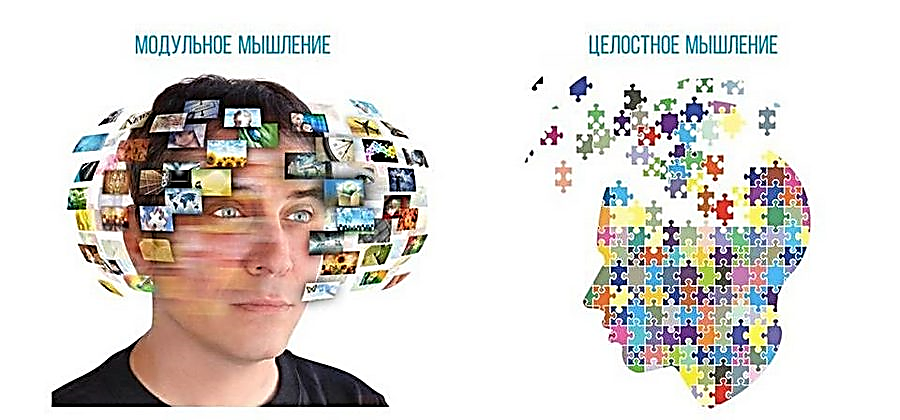 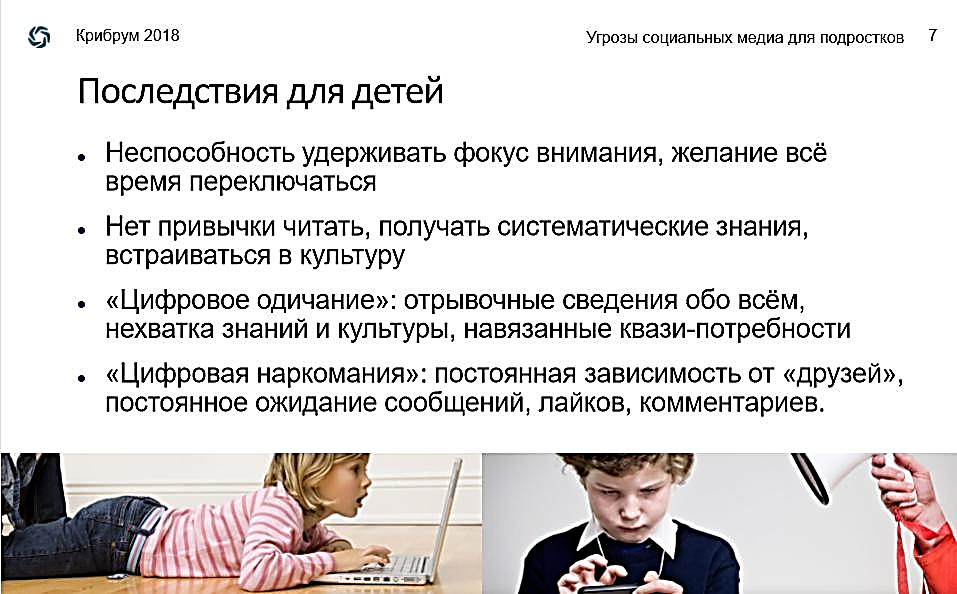 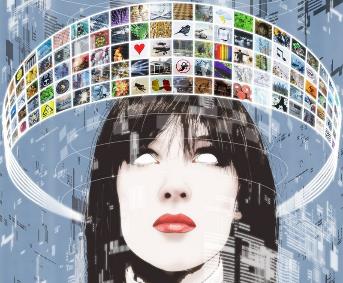 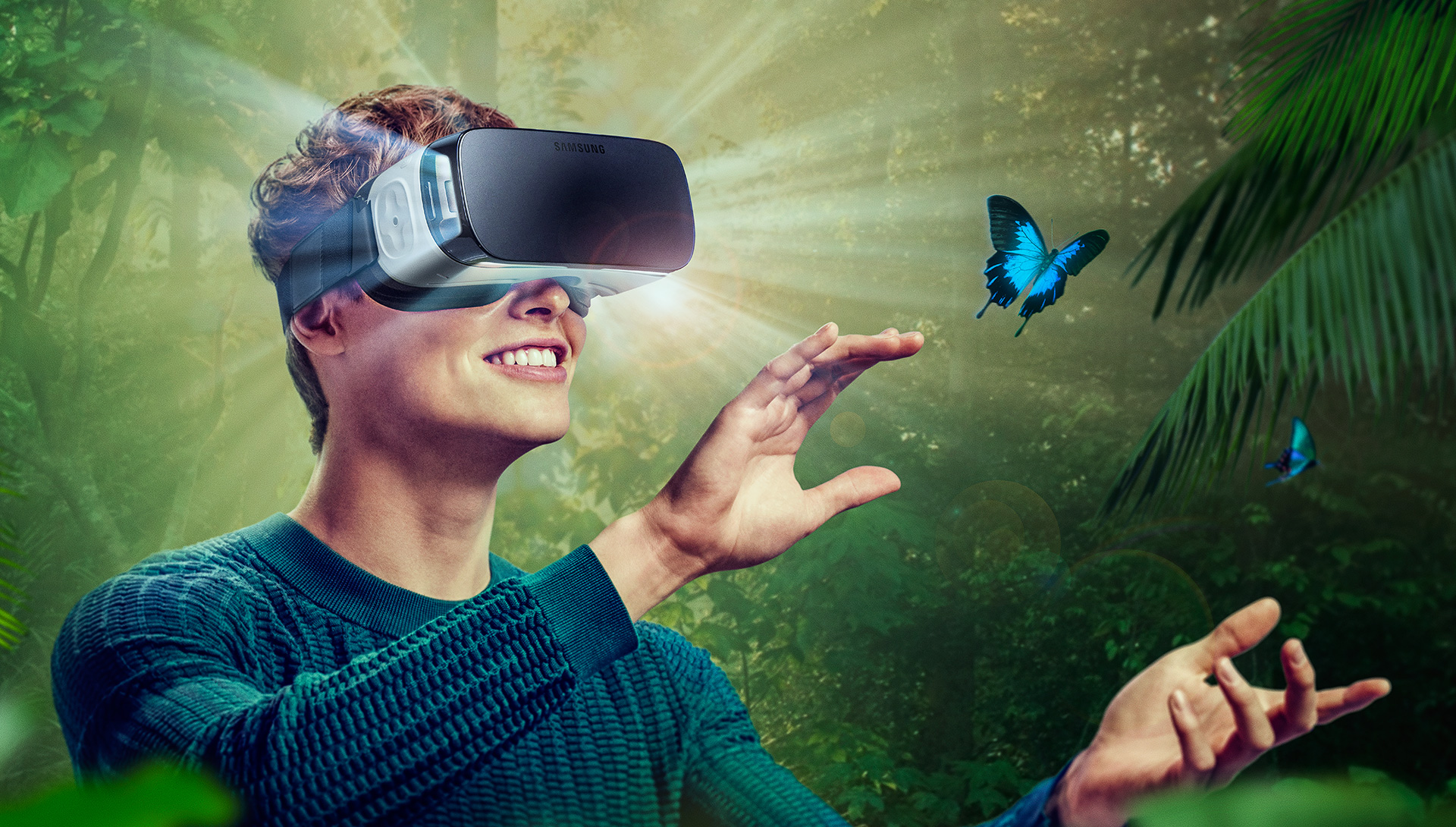 Актуальность ПРИНЦИПОВ событийности
Позволяет «проявить» неоднозначность явлений окружающего мира, их «объемность»
Дает возможность оперировать сложными категориями
Способствует более глубокому пониманию «смыслов» окружающего мира
МЕТАФОРА КАК «ПРОЯВЛЕНИЕ» СОДЕРЖАНИЯ СОБЫТИЯ
ПОИСК СМЫСЛОВЫХ ХАРАКТЕРИСТИК И СВЯЗЕЙ СИМВОЛА, МЕТАФОРЫ
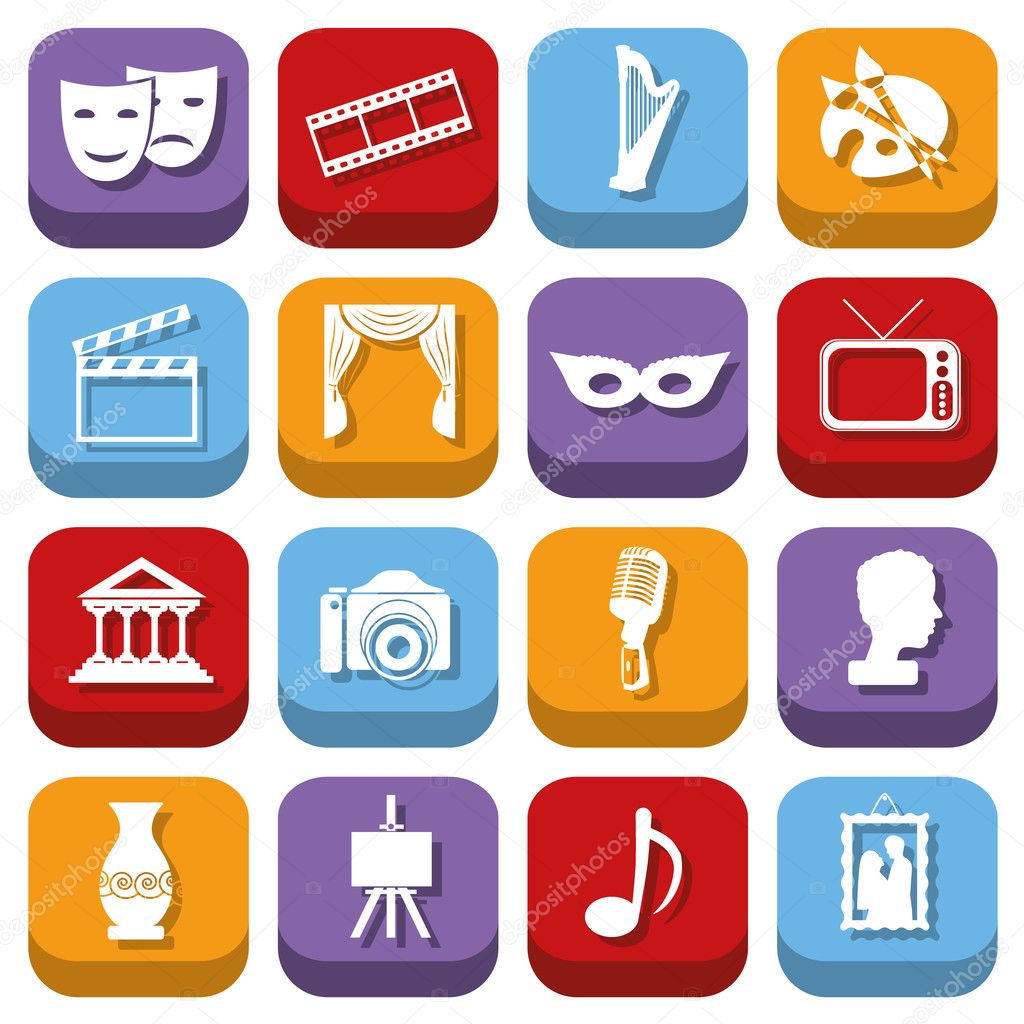 Актуальность ПРИНЦИПОВ событийности
Привычная для молодежи среда, сходной по своим  характеристикам   с медийной средой:
  постоянная новизна, яркость, зрелищность, игровые приемы, смена сюжетов

   НО ВАЖНЫМ ДЛЯ НАС ЯВЛЯЕТСЯ ИМЕННО СМЫСЛОВОЕ СОДЕРЖАНИЕ
ОБНОВЛЕНИЕ   СМЫСЛОВ, ФОРМ, СОДЕРЖАНИЯ
ИГРОВЫЕ МЕТОДИКИ 
ПОЛЕ «ЭМОЦИОНАЛЬНОГОНАПРЯЖЕНИЯ»
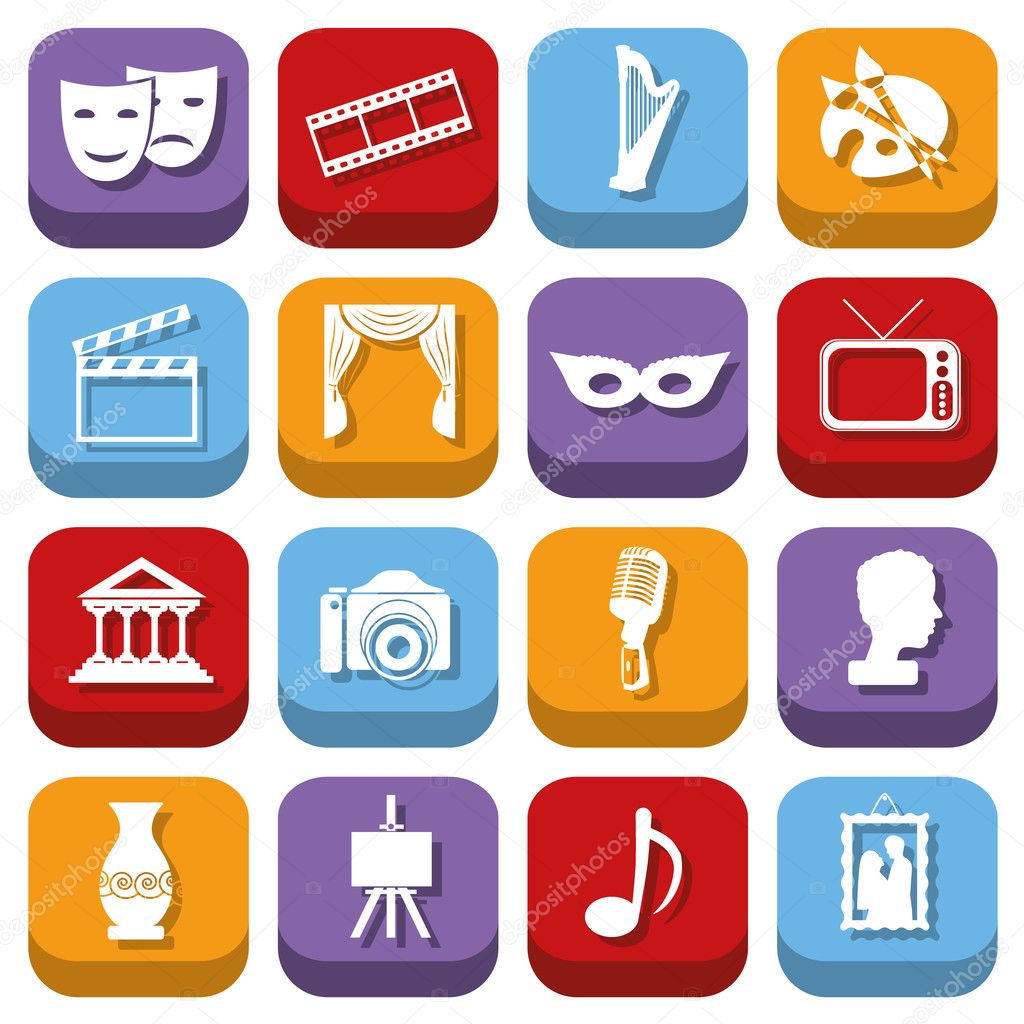 Актуальность ПРИНЦИПОВ событийности
Предоставляет возможность выбора
 Расширяет «поле» знаний
Позволяет выявлять сложные связи в пересечении предметных областей 
Формирует целостную картину мира
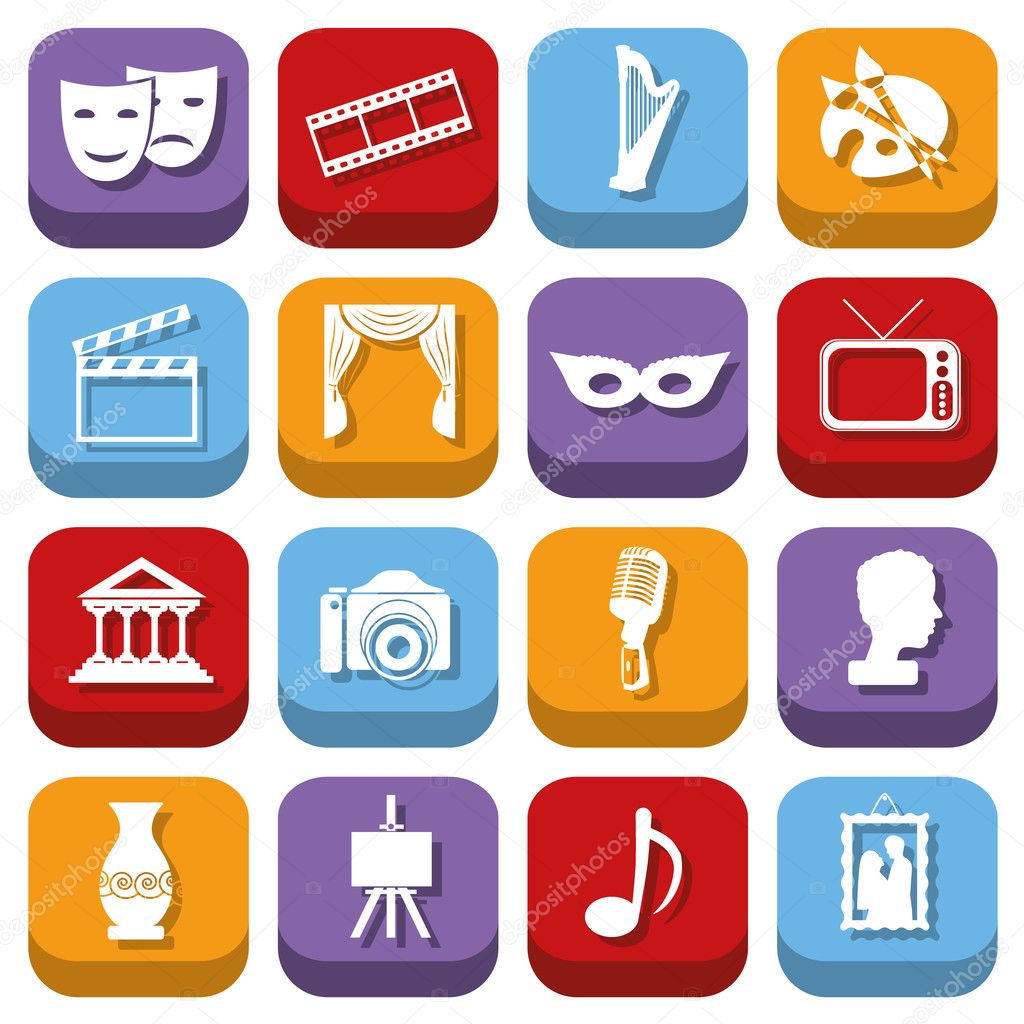 НЕСКОЛЬКО «СОБЫТИЙНЫХ ПЛОЩАДОК»
РАСШИРЕНИЕ ПРЕДМЕТНЫХ ОБЛАСТЕЙ
ИНТЕГРАЦИЯ ПРЕДМЕТНЫХ ОБЛАСТЕЙ
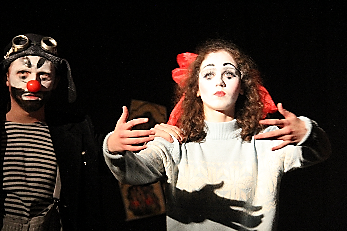 Творчество – это способность человека «действовать в неопределенных ситуациях  
А.Г.Асмолов
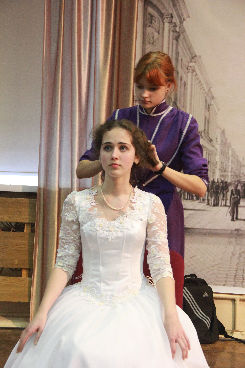 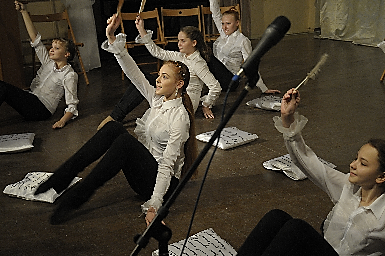 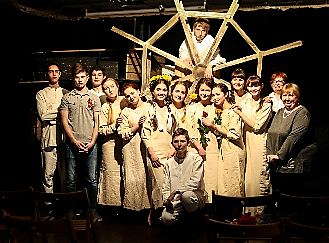 Актуальность ПРИНЦИПОВ событийности
Выявление «проблемных» зон  жизни гимназии
Трансляция уважения к другим людям и другим точкам зрения
Формирование культуры мышления и поведения
Совместный опыт организации и проведения события
Со-творчество детей и взрослых
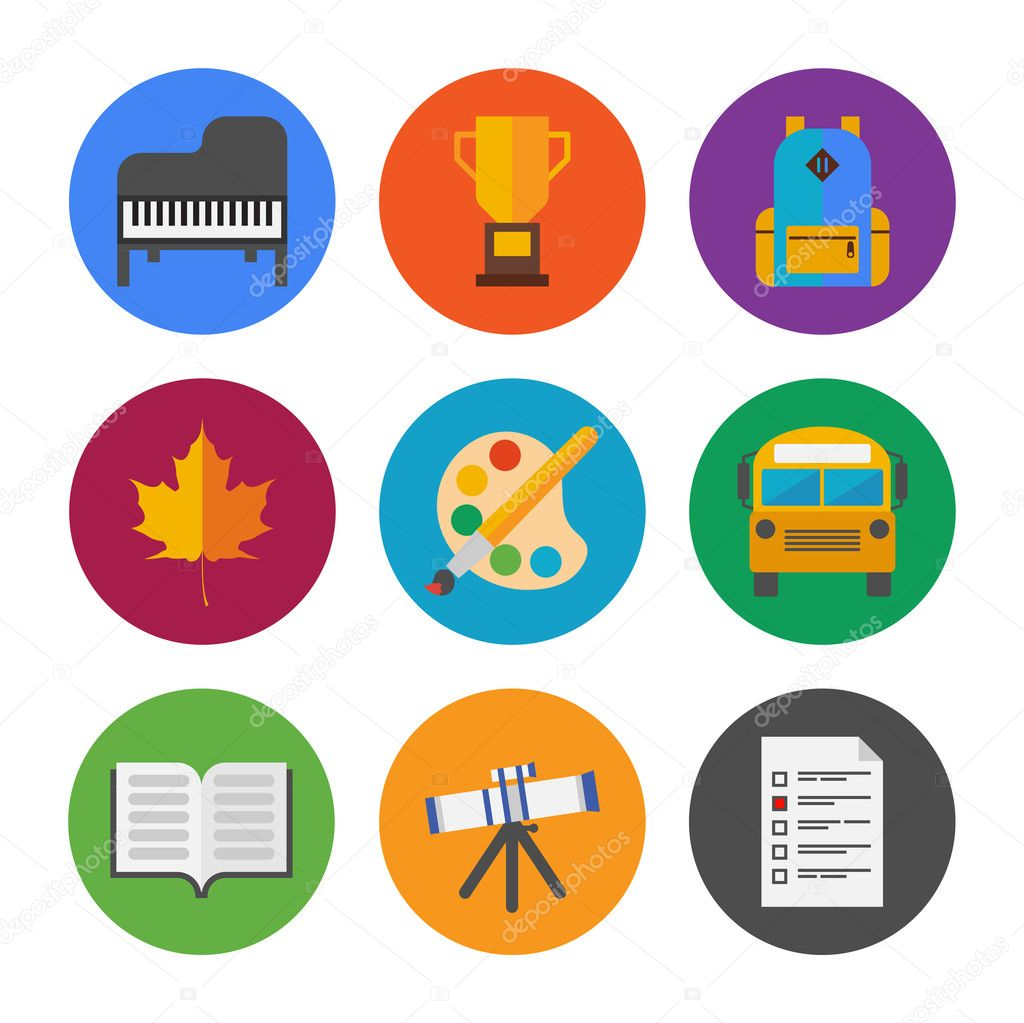 СО-ТВОРЧЕСТВО
ТРАНСЛЯЦИЯ НОРМАТИВНЫХ ОБРАЗЦОВ КУЛЬТУРЫ
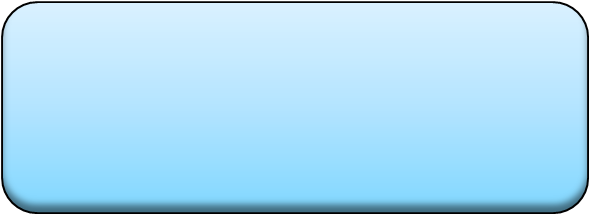 Рефлексивная фаза
осознание
Цель - постижение   целостности 
и сложных  взаимосвязей 
окружающего мира
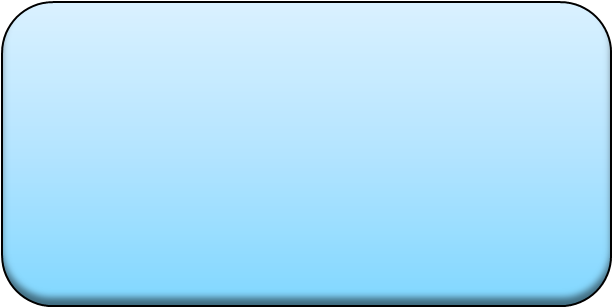 Ценностная фаза
освоение
Цель - понимание закономерностей жизни и окружающего мира
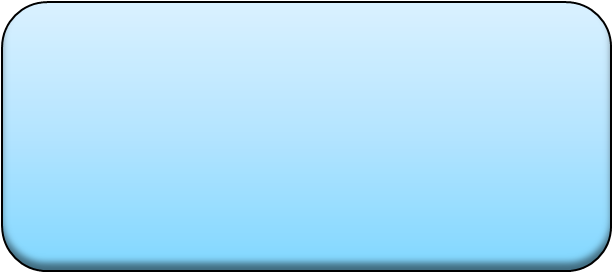 Проективная фаза
присвоение
Цель – заложить  навыки результативной созидающей деятельности  для  
деятельностного саморазвития
ТЕХНИКИ ПЕДАГОГИЧЕСКИХ ВОЗДЕЙСТВИЙ
осознание многообразия и сложности мира, осознание  собственных мыслительных техник
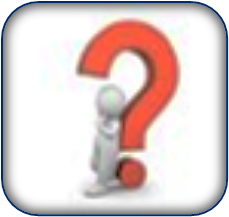 формирование собственной  целостной картины мира 
на основании  собственной познавательной
деятельности
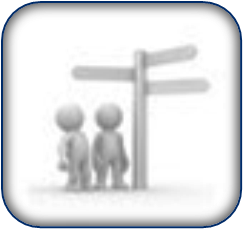 самоутверждение  в деятельности за счет  достижения значимого для результата
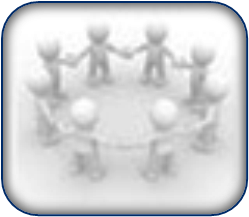 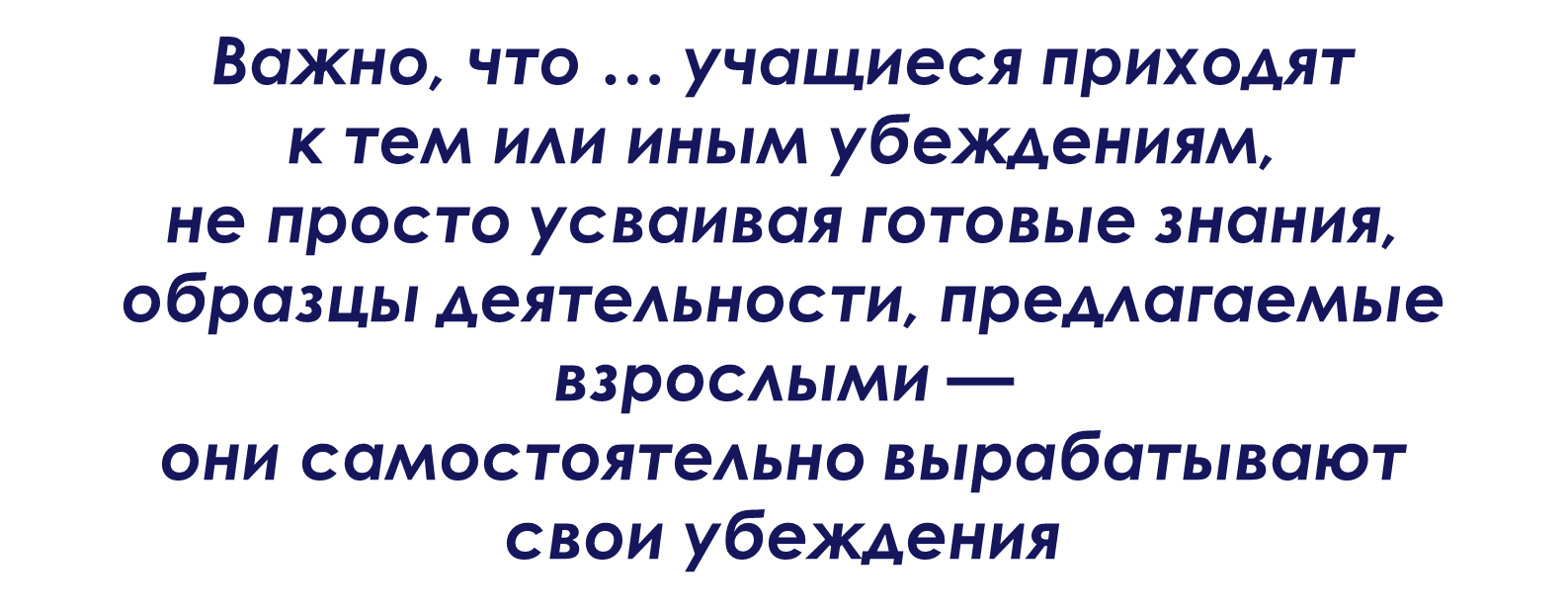 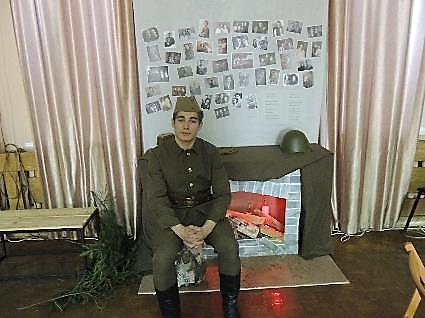 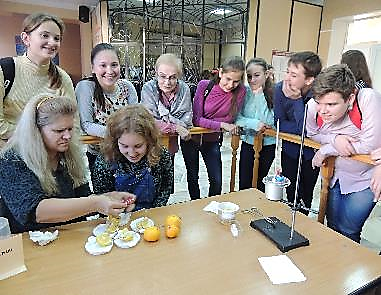 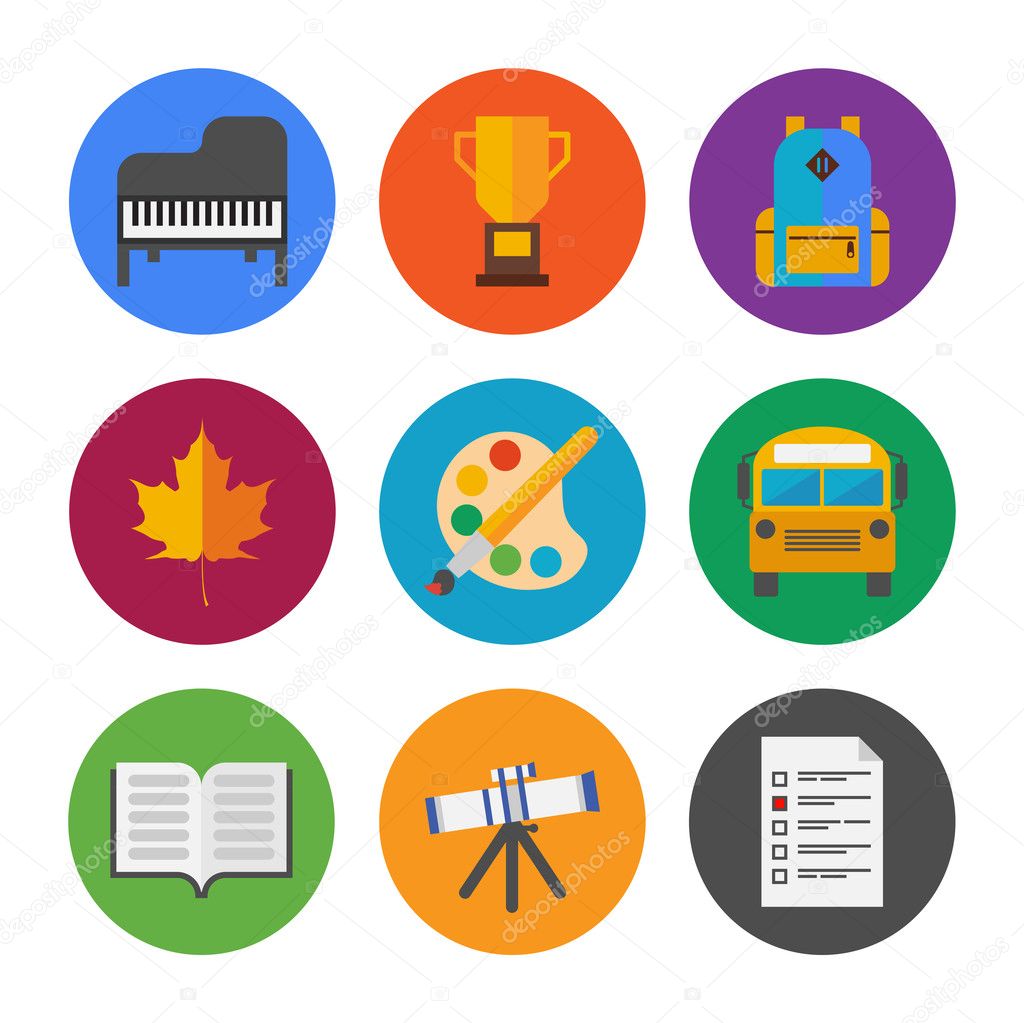 СПАСИБО ЗА ВНИМАНИЕ!
Емельянова Ирина Вячеславовна
заместитель директора по воспитательной работе